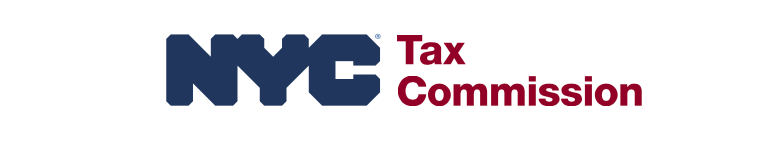 Practicing Before The New York City Tax Commission: An Overview 
Tax Rapp Presentation
October 31, 2024
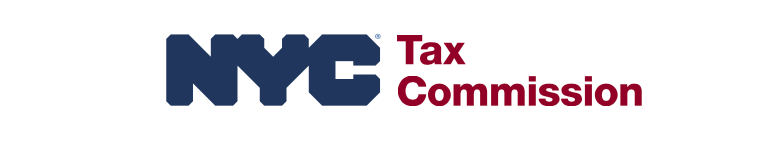 NYC Charter Section 153 established the NYC Tax Commission to be an independent agency created to provide property owners with a forum for the administrative review of annual real property tax assessments set by the NYC Department of Finance. 

Practice Notes:
NYC Charter sections: 153-167
Rules of the City of New York, Title 21
Scope of Review: Tax Commission review may include the assessed value of a property, its tax class, and/or exemption status as determined by the Department of Finance.

The Tax Commission does not review a property's estimated market value or requests for changes in descriptive data, such as the age or size of your property. The Tax Commission similarly does not have authority to review or answer or questions related to tax bills, tax abatements, tax liens, tax amnesty, tax payments, or interest on delinquent taxes. 

Notes: 
 Finance’s determinations related to Correction of Error (COE) and Review and the Request for Review (RFR) are not subject to review by the Tax Commission. 
Filing a COE or RFR with the Department of Finance is not a substitute for a filing with the Tax Commission. 
Filing a COE or RFR does not preserve your rights to seek a reduction of your assessment at the Tax Commission. 
A pending COE/RFR at Department of Finance will not serve to delay the review and determination of a Tax Commission Application for Correction. The Tax Commission does not have the resources to hold off on determinations where an applicant also has COE or RFR application pending with Finance. 
If an Applicant receives a Department of Finance determination on a COE/RFR request prior to a scheduled Tax Commission hearing on an Application for Correction, submit the determination on a Form TC159.
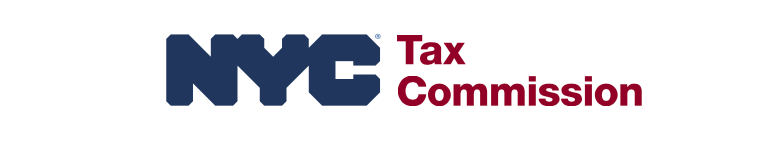 Application for Correction Review
One Year Review: An application for correction relates to a particular tax year and the  Tax Commission review and determination will correspond to that tax year. 

Two-year review: The Tax Commission will review/reconsider and act on the assessment for the most recent preceding year IF there was a valid filing at the Tax Commission and a valid court proceeding is pending.
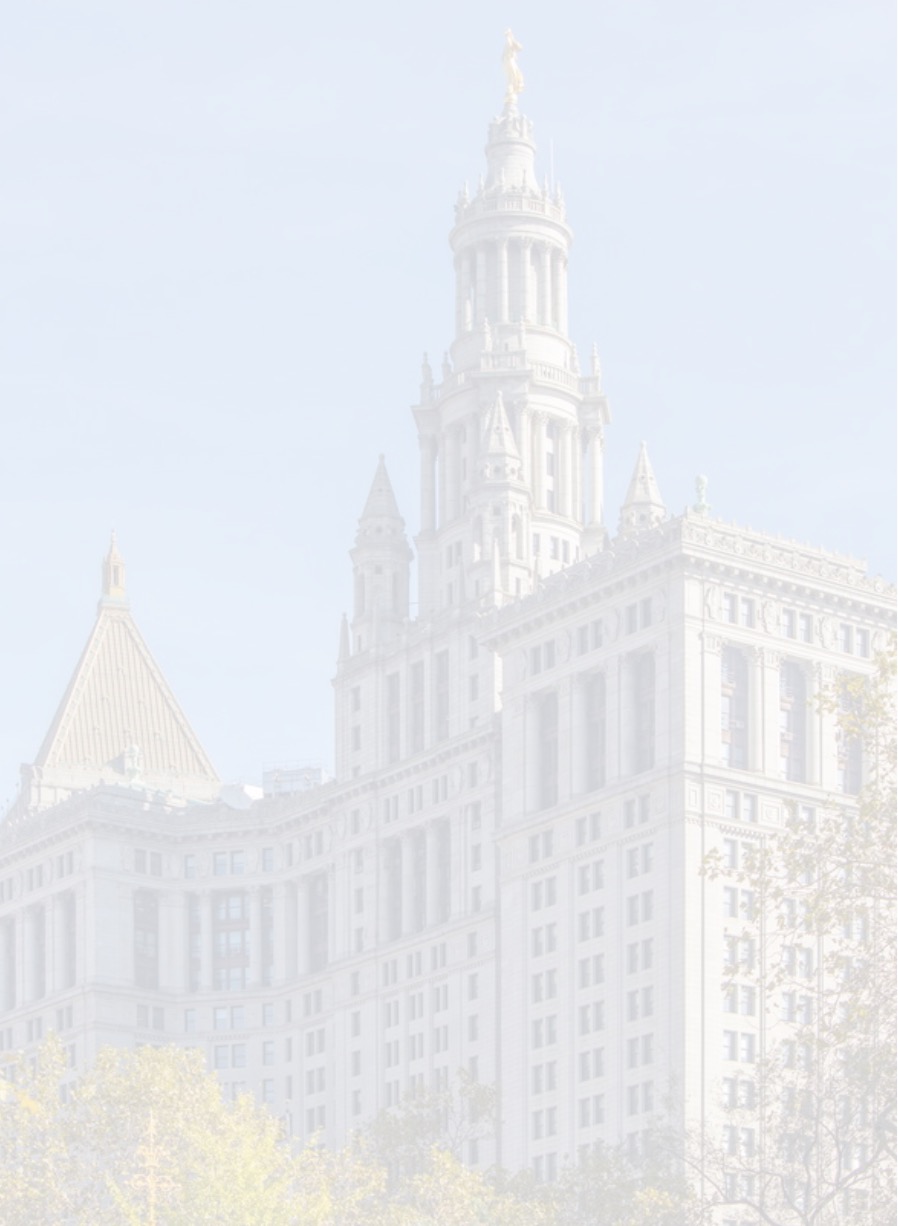 Who can File: “Applicants” can be the property owner as well as other parties that have standing. For more information, see the TC Form 200 or TC Rule 21 RCNY 3-02(b).
Notes:
Example: A condominium board of managers may file a single application for all unit owners who have authorized the board to act for them. 21 RCNY § 3-03
!!!  Applications signed by an agent, which Charter § 163 requires to be accompanied by a power of attorney, shall also be accompanied by the prescribed form showing personal knowledge of the person signing the application.  21 RCNY § 3-03.
Ultimately, the application must be complete according to the instructions and must be notarized (for property in tax classes two, three and four) or certified (for property in tax class one).
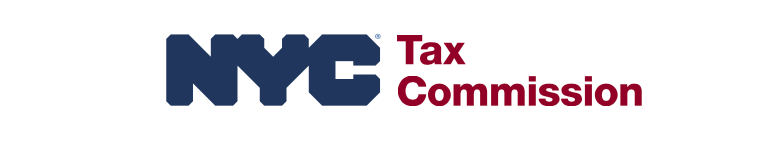 What Forms to file: Application forms, instructions, and summaries of applicable procedures are published annually by the Tax Commission and can be downloaded from the Tax Commission website at: (http://nyc.gov/html/taxcomm).
Notes:
Start with Form TC600: Form TC600, contains detailed information about:
the forms to be filed, 
the information that must be included with the filing, and
the deadlines for filing your application.
Forms are updated annually so you want to make sure to download forms for 2025/26 when published in January.
 Accountant certification. If the actual assessment is above $5,000,000, Form TC201 (or a corrected Form TC201, if any) must be accompanied by Form TC309, which must be signed by an independent certified public accountant who has conducted an appropriate audit of the Applicant’s records. The accountant must sign his or her own name, not the firm name.
FILING DEADLINES: The statutory filing dates are March 1 for class 2,3 and 4 and March 15 for class one properties. The Tax Commission cannot waive or extend these deadlines and the applications must be received by those deadlines.  
Exceptions to the statutory deadlines: 
Change by Notice: Charter Section 1512 is applicable if Finance, after the first day of February, mails a notice to a property owner that an otherwise omitted assessment was added to the role, and/or that Finance increased the assessed valuation of a property. If section 1512 is applicable, an application for correction filed with the Tax Commission within twenty days after the mailing of such notice will be considered timely. 
Not for Profit Exemptions (Form TC106): The Tax Commission reviews Department of Finance determinations denying or revoking real property tax exemptions in whole or part. In this situation, a  TC106 Application for Correction must be filed within 20 days from the Department of Finance determination letter date.   Example: A charitable or religious organization that owns real property, and that uses it in furtherance of an exempt purposes but was denied a property tax exemption. RPTL 420-a. 
 Note:   Applicants/Representatives may be able to avoid a denial or revocation by Finance requiring  Tax Commission review by taking the time necessary to properly complete their initial or renewal application that they file with Finance and respond to any inquiries that may arise during Finance review.  See Not-for-profit Eligibility: on the Department of Finance Website at:  https://www.nyc.gov/site/nfp/eligibility/eligibility.page.
Personal Exemptions that reduce your taxable assessment: The Tax Commission also reviews appeals related of Finance denials and revocations of personal exemptions:  
  Basic or Enhanced STAR Exemption , 
  Senior Citizens Homeowners’ Exemption (“SCHE”), 
  Disabled Homeowners’ Exemption (“DHE”), 
  Clergy Exemption, and 
  Veterans’ Exemption 
Here, the Tax Commission filing deadline is May 31 unless Finance denies or revokes your exemption after May 1st, in which case you will have 30 days to appeal from the date on Finance’s notice. 
Note:  Where a property owner may be eligible for a tax credit- a dollar amount that is not computed by reducing a property tax assessment-eligibility is determined by the Department of Finance and is not subject to review by the Tax Commission.
The are specific forms related to Personal Exemption appeals on the tax commission website.
Hearings:   Hearings run through the calendar year. 
Fee:  A fee of $175 applies to applications for properties with an assessed value of $2 million or more that request a hearing.  The fee should not be submitted with the application; it will appear on the real property tax bill for the property.  

Hearing Formats: 
Non-group filers/self represented applicants filing a TC108 or TC101 can choose  a virtual Teams hearing, in-person hearings, telephone hearing, or a review on papers submitted.  
For all group representative with group numbers, virtual hearings or review on papers submitted are the only options available.
Note: In order to schedule hearings, group representatives must provide us by mid-March with their dates of unavailability through end of December.  Please remember to include dates of religious holidays if you are observant.

Hearing Submissions:
Group reps are required to submit all supporting documents, including any analysis through Box.com, two BUSINESS days in advance of the scheduled hearing date. Note City holidays/closures do not count towards your two business days.
Self-represented and non-group filers may email their submissions to the Tax Commission any time prior to the date of the scheduled hearing.
Preparing for a Tax Commission Hearing



Burden is on the applicant to prove by a preponderance of the evidence that the assessment should be reduced or otherwise corrected.  
Please see the instructions for Form TC 201 as they identify income and expense items that require substantiation. Even if not required, an applicant or representative should be prepared to explain any anomalies in the application and accompanying documents. Example: discrepancies between the current year’s application and prior applications filed.

Additional information should be submitted a signed and notarized FORM TC159. Any relevant information and documents presented will be considered. 

Guidelines  The Tax Commission releases its guidelines and capitalization rates for Tax Class 2 and 4 properties on its website in early April.  
The guidelines are primarily meant to give the hearing officers benchmarks against which to compare the actual results for a given property.  
For those with less or no experience appearing before us, these guidelines can help guide you as well as to where you need further explanation and/or proof accompanied by a TC159.  
For example, if your income or expenses or vacancy rate deviates from the guidelines, it would be helpful if you explained why and provide proof if possible.  Also, if that deviation is the result of a particular category of expense, it would be best to provide further explanation and substantiation.
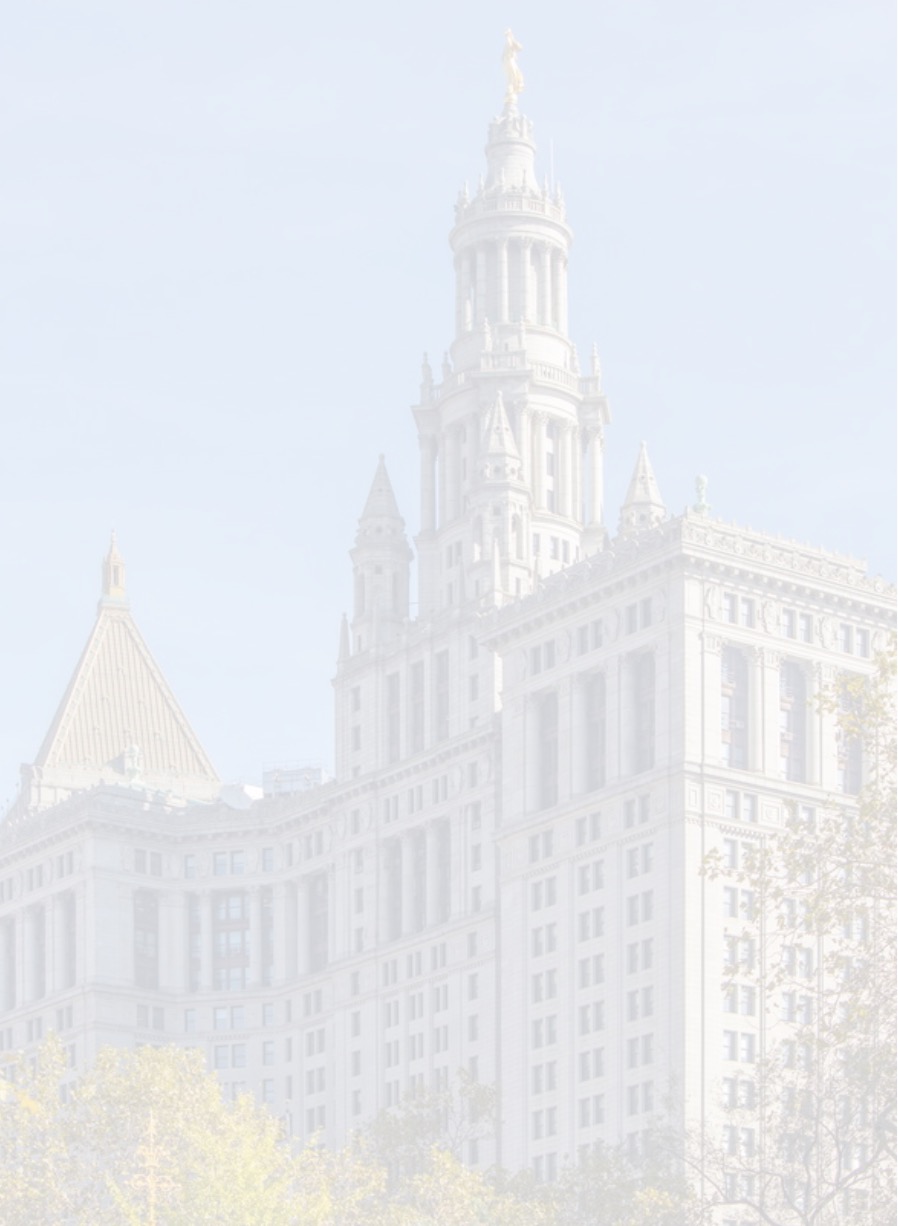 Tax Commission Determinations 
Tax Commission has no authority to increase the assessment or decrease an exemption.
The Tax Commission may deny the claims made in an Application or make an offer that, if accepted, will foreclose the Applicant’s right to seek further/future  review.
 In any case where an offer is made but not accepted, or the offer is withdrawn, or an acceptance agreement revoked, the assessment at issue is confirmed.  
Applicants may seek judicial review of assessments confirmed by the Tax Commission by filing a petition in the New York State Supreme Court, in the appropriate county, by October 24 and by serving the petition on the Tax Commission.
For Group Reps: Application Data Disks Submitted by Representatives:
Representatives with a group number and who file more than 50 Applications in a single period must submit a data disk containing details of the applications filed.  Errors on the data disk can lead to incorrect routing of the application.  See 21 RCNY 2-01 and Forms on TC website such as Form TCAT. 
Failure to properly code data disks or any other electronic submission can result in delay or denial of review of the application. 
For example, make sure it properly indicates if/whether an exemption, reclassification, or both is being sought.  This is not the place where experienced representatives should be making mistakes. 

CHANGES/UPDATES TO TC PROCEDURES
Practitioners who have a Box.com account will be notified through their account of procedural updates, as necessary. Practitioners should be familiar with any updates posted on our website as well as the instructions received via their Box.com account.
Unrepresented taxpayers or practitioners without a Box.com account should check our website for any updates regarding procedures.  

Technical questions, email tcinfo@oata.nyc.gov